Miljøprestasjon og klimaregnskap  pr. 31.12.2023
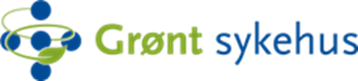 Revidert 29.05.2024
Innhold
Miljøpolitikk
Miljøledelse i henhold til ISO standard 14001

Sykehusets vesentlige miljøaspekter
Klimaregnskap
Status: - spesialisthelsetjenestens miljømål- sykehusets lokale miljømål
Miljøpolitikk 2022-2025
Sykehuset Østfold skal ta samfunnsansvar og redusere negativ miljøpåvirkning fra sykehusdrift i samarbeid med medarbeidere og eksterne interessenter
Dette oppnås gjennom å: 
nå sykehusets og spesialisthelsetjenestens miljømål for CO2 ekv.-utslipp
overholde nasjonale lover, forskrifter og andre krav
kontinuerlig forbedre miljøledelsessystemet
Miljøledelse i henhold til ISO standard 14001


I 2022 gikk Sykehuset Østfold gikk ut av ordningen med miljøsertifisering.  
Kravene i ISO standard 14001 skal allikevel følges.
Sykehusets vesentlige miljøaspekter
Følgende vesentlige miljøaspekter er identifisert for sykehuset: 

Energiforbruk
Transport:   - ambulanser   	       - drosje, helsebuss, helseekspress	       - bruk av SØs biler	       - bruk av ansattes egne biler i tjeneste	       - ansattes bruk av egen bil til og fra jobb
Avfall: 	       - smittefarlig avfall	       - farlig avfall
Bruk av avløpsnettet: kjemikalier, legemidler etc.
Bruk av engangsartikler 
Innkjøp og forsyning
Sykehusets klimaregnskap
Inndeling av klimaregnskap i scope:
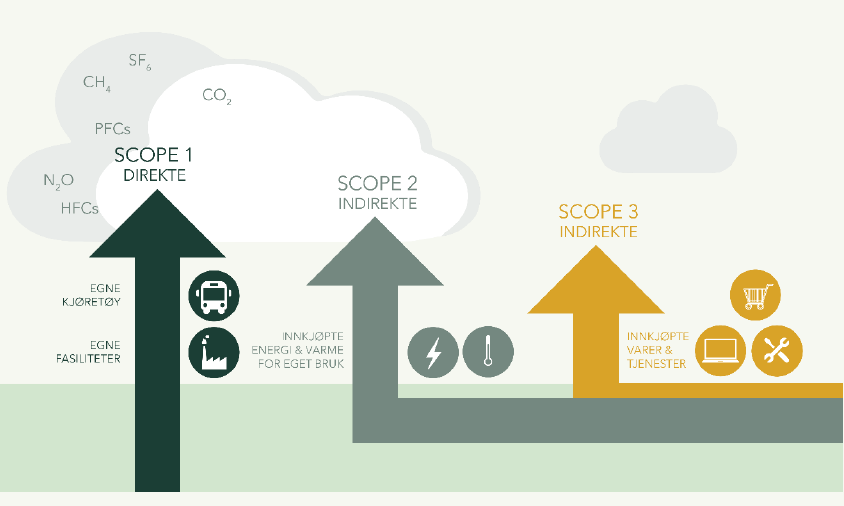 Power BI Dashbord  side 3 og 4 viser klimaregnskapet for alle HF i spesialisthelsetjenesten.
Sykehuset Østfolds CO2e- utslipp 2023
scope 1, 2 og 3
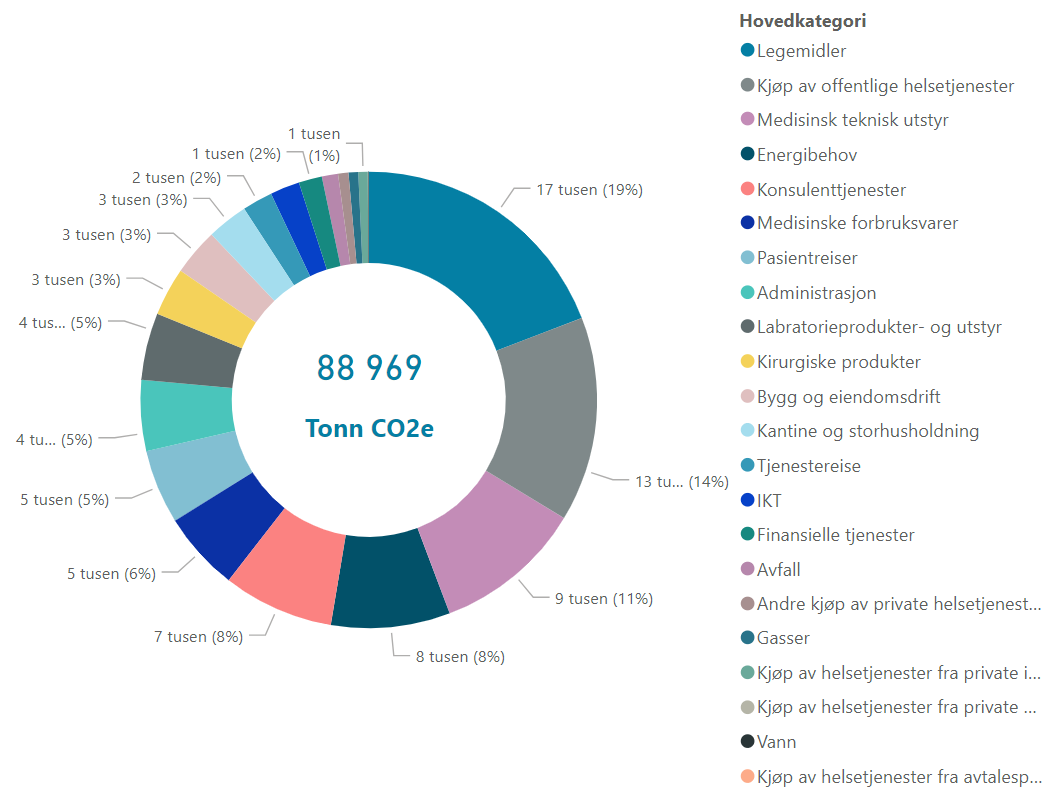 Utslipp beregnet med bruk av forbrukstall eller innkjøpt mengde


Annet: Utslipp beregnet med en kombinasjon av fysiske data og økonomiske regnskapsdata
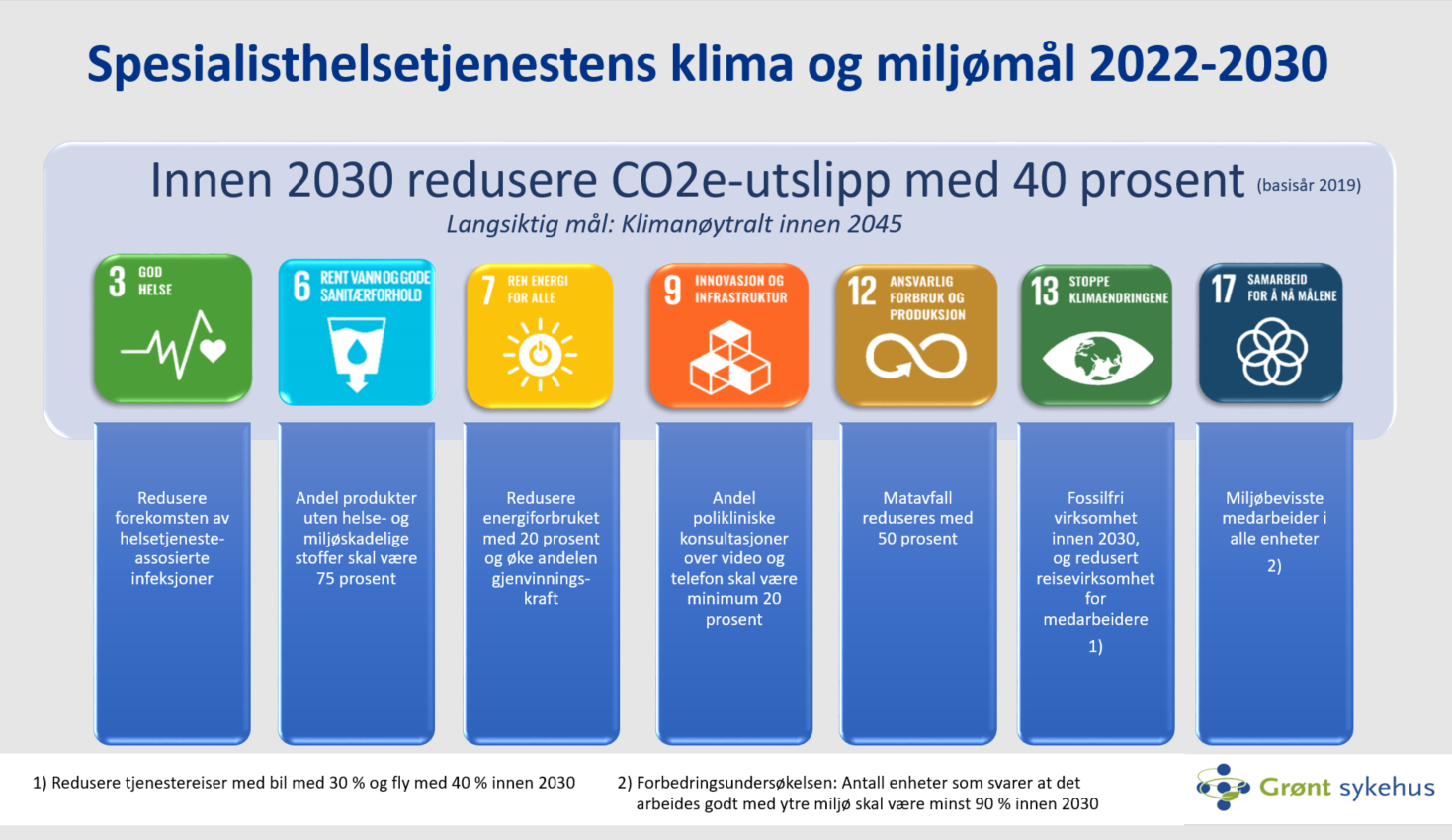 For SØs måloppnåelse, bruk link til Microsoft Power BI
Lokale miljømål 2022-2025 (basisår 2019)